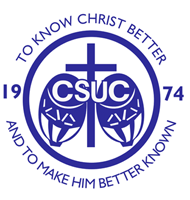 CHRISTIAN SERVICE UNIVERSITY COLLEGE, KUMASI
ORIENTATION FOR FRESH STUDENTS2019/2020 ACADEMIC YEAR

CHAPLAINCY
REV. ANTHONY BOATENG-AGYENIM
“I am the vine, you are the branches. He who abides in Me, and I in him, bears much fruit; for without Me you can do nothing”.
John 15:5
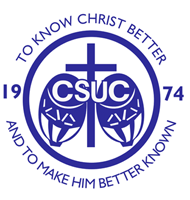 CHRIST: THE SOURCE OF TRUE KNOWLEDGE AND UNDERSTANDING
“My purpose is that they may be encouraged in heart and united in love, so that they may have the full riches of  complete understanding, in order that they may know the mystery of God, namely Christ, in whom is hidden all the treasures of wisdom and knowledge”.
   Colossians 2:2-3
“As for these four youths, God gave them learning and skill in all literature and wisdom, and Daniel had understanding in all visions and dreams.”.
Daniel 1:17
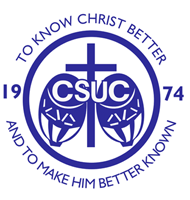 THE CONTEXT OF OUR SPIRITUALITY
CSUC is a CHRISTIAN institution 
We believe in the Lordship of JESUS CHRIST
The Lordship of JESUS CHRIST is our number one CORE VALUE
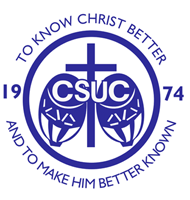 CONTEXT OF SPIRITUALITY CONT……..
CSUC IS EVANGELICAL
Bible centred
Christ centred
Mission oriented
Conversion crucial
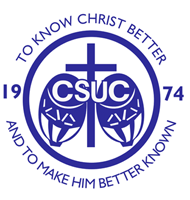 WHY WE EXIST
Chaplaincy was established to ensure that the University Community lives out her vision, Mission and Motto.

Our Vision 
A University of choice where Jesus Christ is Lord and people are empowered to impact the world.

Our Mission
To promote knowledge for the training of men and women in Christian values and principles, academic and professional excellence for the transformation of society
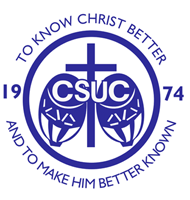 WHY WE EXIST …CONT….
In the light of the University College’s Vision and Mission statement, the Chaplaincy Unit was established to address the spiritual needs of students and staff. 
The Unit concerns itself with the core mandate of creating and maintaining an environment which promotes the spiritual development and Christian value of both staff and students.
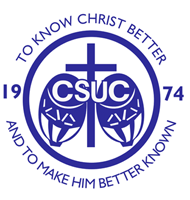 Our key functions are:
Evangelism
Discipleship
Counseling Services
Gate Keeping and Staff Integration

The Chaplaincy Unit ensures that the University Community lives out our vision and mission through the under listed activities.
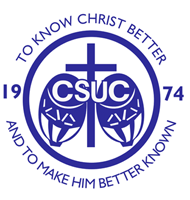 Activities of the Chaplaincy
Plan and coordinate all Chaplaincy related activities of the University College.

Arrange and officiate chapel services (including Sunday, Wednesday, Commencement, Commissioning and Thanksgiving, Easter Reflections, Carols and Induction) and Staff Fellowships.
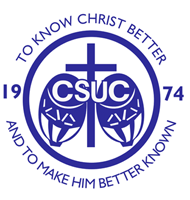 Collaborate with Faith and Practice Programme (FAPP) Coordinator to ensure effective implementation of the programme.
Coordinate and oversee the University College’s involvement in the Kumasi Chaplaincy Board’s activities.
Collaborate with the University College Counselors to provide counseling services to Staff and Students.
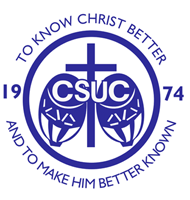 PROGRAMMES FOR SPIRITUAL GROWTH
Morning Devotions
Through the assistance of our student chaplain and other matured Christians on campus, morning devotions are held in the Executive Hostel and other affiliate student hostels of the University College from 5:00 am-6:00 am (Mondays, Wednesdays, and Fridays).

Chapel Services
Church services are held for the various sessions of our students (Regular School Students, Evening School Students and the Weekend School Students).
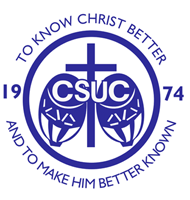 Regular School Students
Weekly mid-week church services are held for our regular students every Wednesday from 12:00 noon – 1:00pm.

Evening School Students
Looking at the busy schedule of our evening school students, church services are held on the second Wednesday of every month for this category of students from 5:00pm – 6:00 pm.
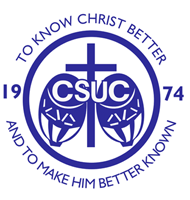 Weekend School Students
Weekend School lectures start from Friday 5:30 pm – 8: 30pm to Saturday 7:00 am – 5:00pm. Church services are held for them once a month (2nd Saturday of every month), from 9:00 am – 10:00 am.

CSUC COMMUNITY CHURCH
In order to ensure the spiritual development of students on campus, a non-denominational church service is held for students every Sunday from 7:00 am – 9:00 am.
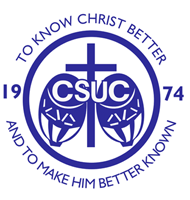 MENTORING
Faith and Practice Programme
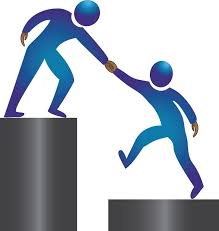 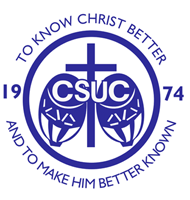 AVENUES FOR MINISTRY
PRAYER    -   Campus Intercessors Assembly (School of Prayer), 		   GHAFES Prayer Meetings.			 
PREACHING   -   Chaplaincy Preaching Band  (Kumasi Chaplaincy  			Board Appointments)

MUSIC-          CSUC Choir, Hamasheach (Chaplaincy Praise Team).

DRAMA / CHOREOGRAPHY- Royal Ministers

CHAPLAINCY PROTOCOL MINISTRY-
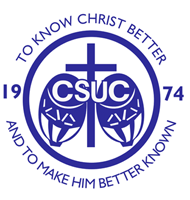 DENOMINATIONAL GROUPINGS
To maintain cohesion and avoid polarization of our Christian fellowship, the University College does not permit the formation of any denominational groupings on campus or any of the University College’s operated hostels.
The only recognised group by the University College is GHAFES – Ghana Fellowship of Evangelical Students.
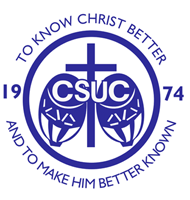 ‘…the people that know their God shall be strong, and do exploits’. 
Daniel 11:32
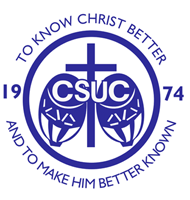 THANK YOU
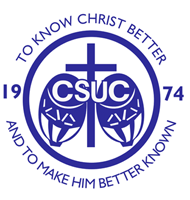 CHRISTIAN SERVICE UNIVERSITY COLLEGE, KUMASI